What can I do with TEDEd?
Bjorn Candel
1
What is TEDEd?
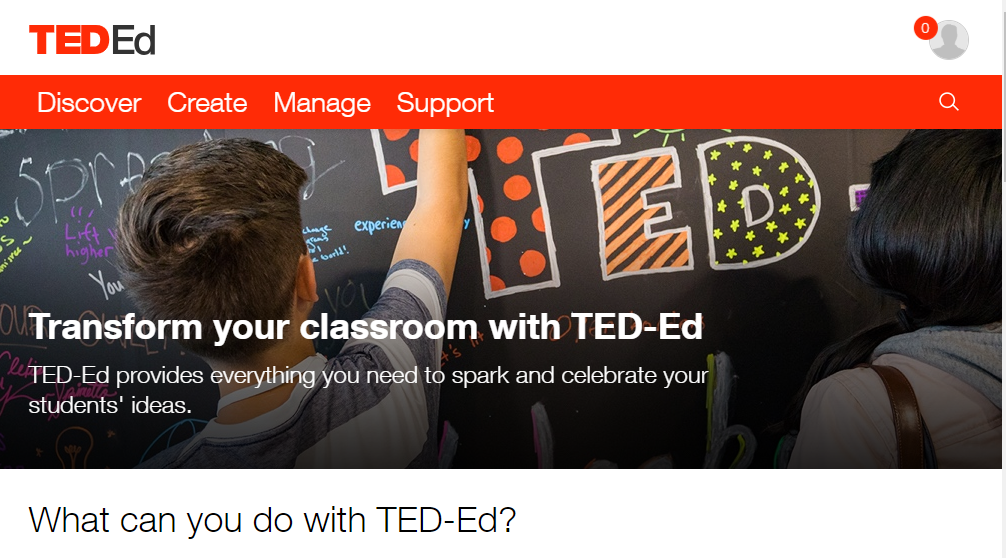 2
Overview
Work through a TEDEd lesson
Create your own TEDEd lesson
I will provide a video & tasks
Alternative: You choose your own video and create your own tasks
3
Learning 
by Doing.
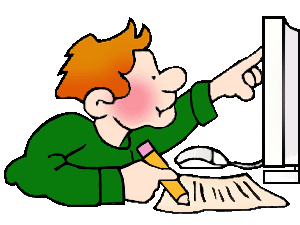 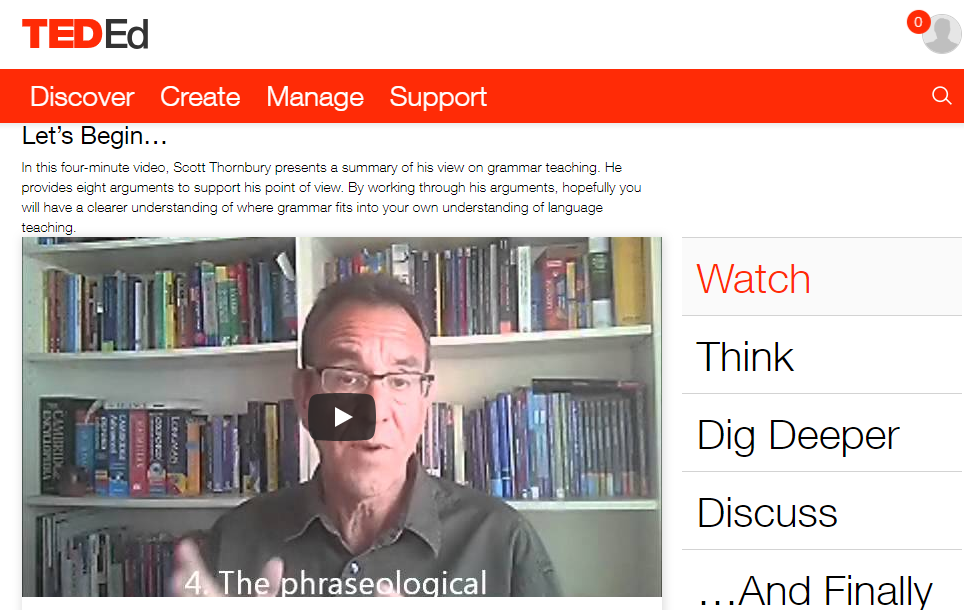 Try out this TED Ed Lesson!
You’ve got 15 minutes.

http://tinyurl.com/ted-ed-demo
4
STEP 1
Log on!
5
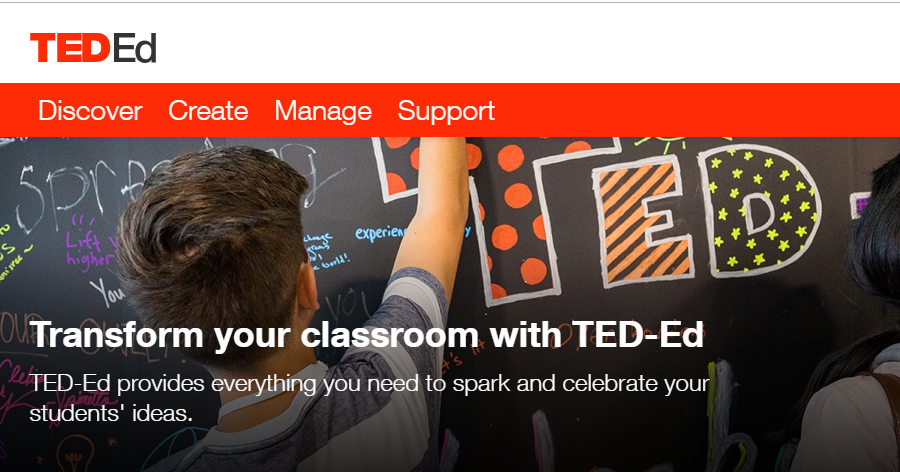 STEP 1
Go to http://ed.ted.com

Log on with your TED credentials

Create a TED account if you don’t have one
6
STEP 2
Create your first lesson.
7
STEP 2
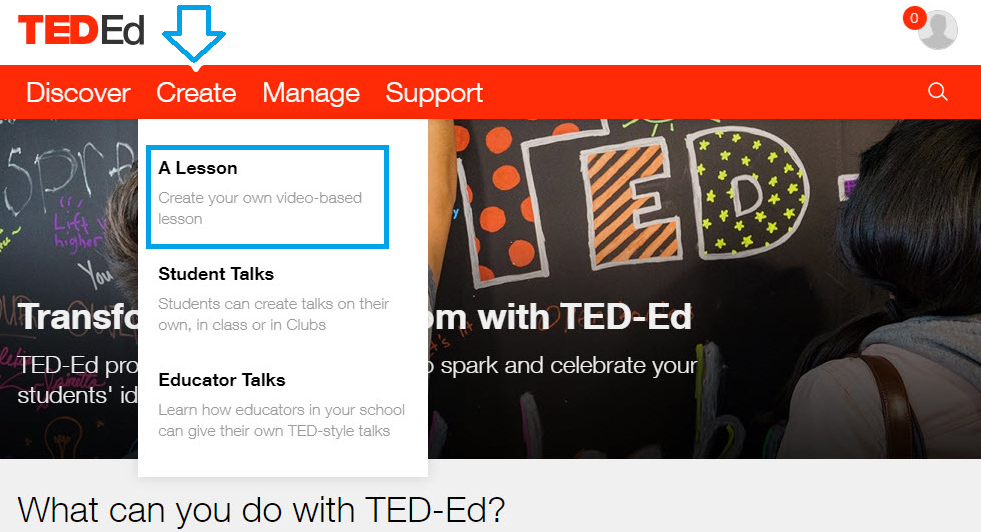 8
STEP 3
Decide on the video.
9
STEP 3
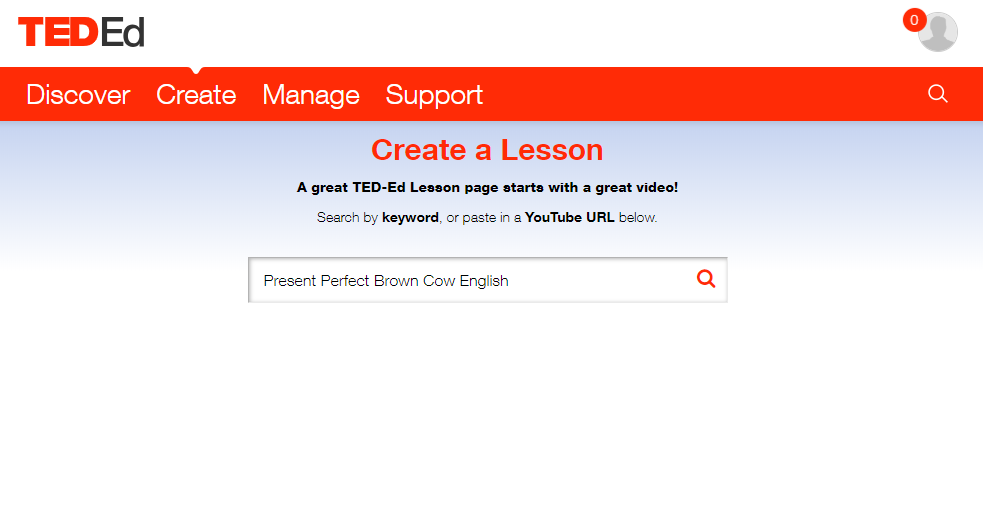 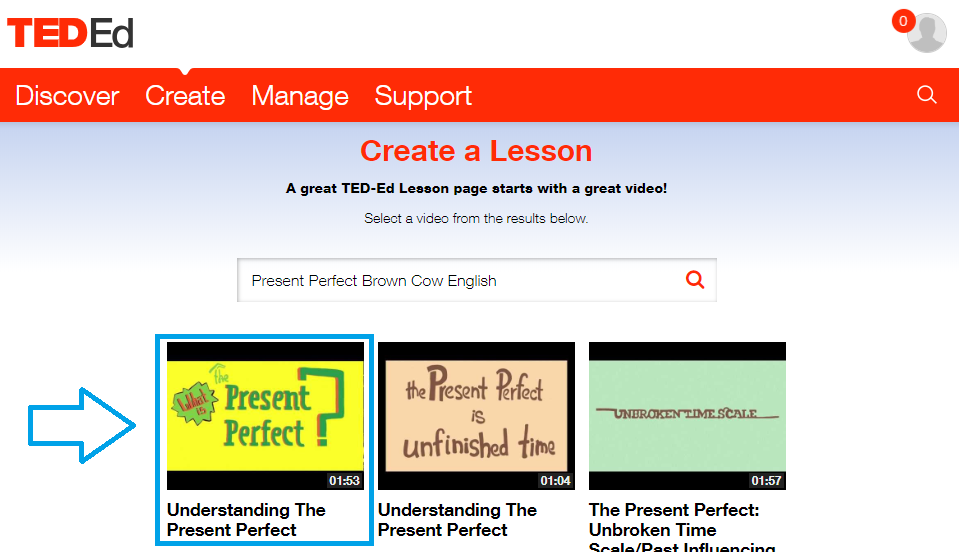 Search for a YouTube lesson by keyword or paste a YouTube URL in the field

Click on the video you want to use for your TEDEd lesson
10
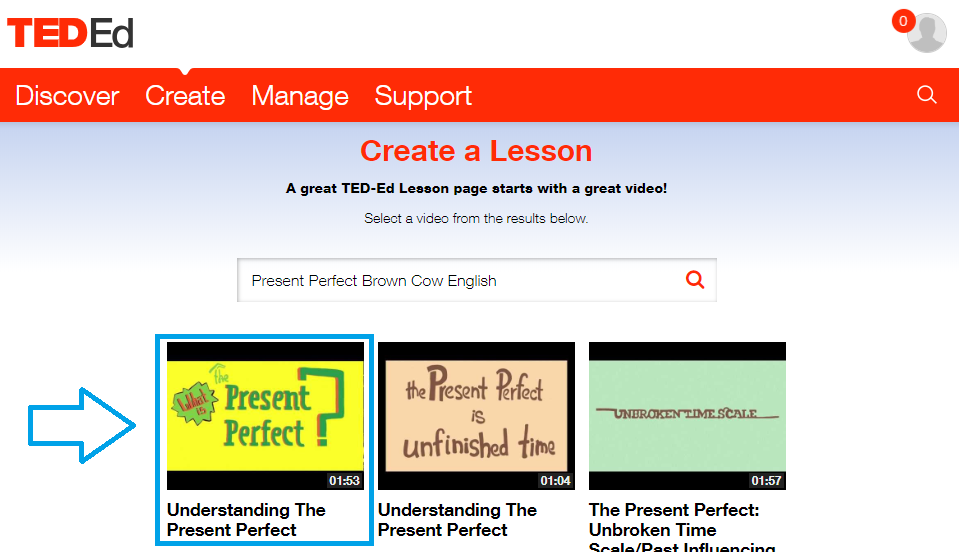 11
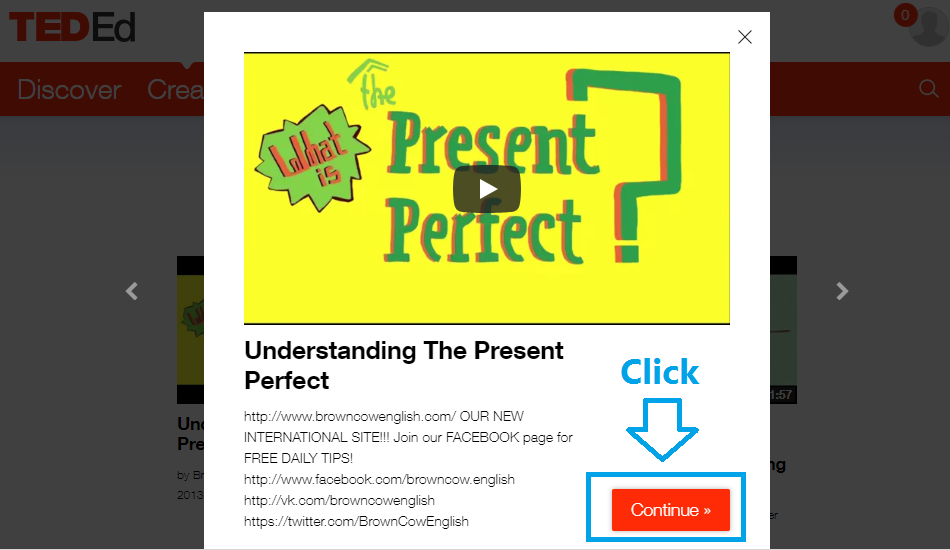 12
STEP 4
Write an intro to your lesson.
13
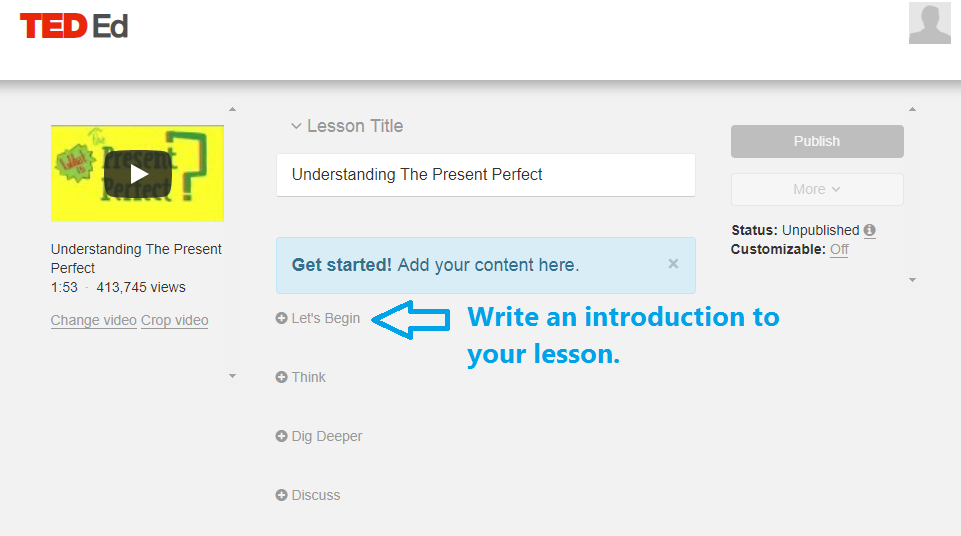 14
STEP 4
The introduction to your video lesson can help the students orientate themselves a bit, and get an idea of what to expect. 

Here’s an example of an intro to a TEDEd lesson.
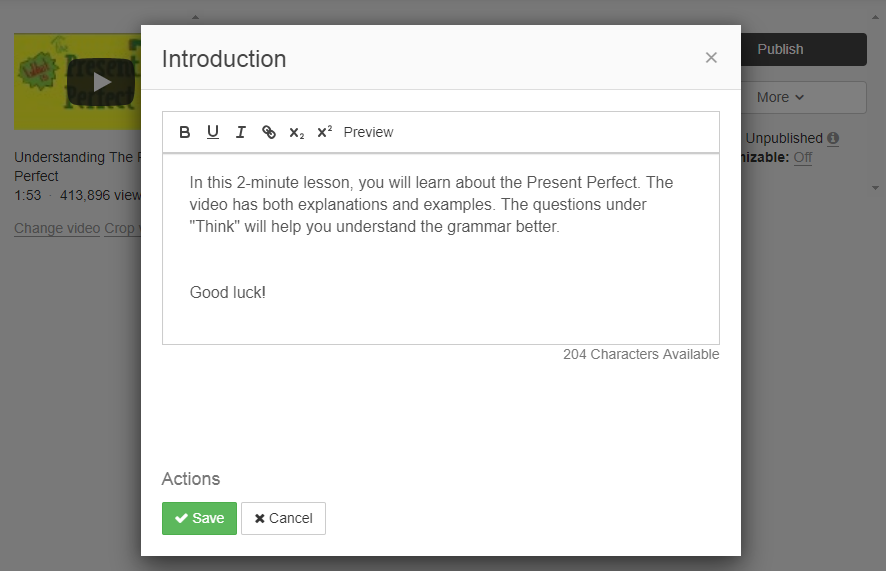 15
STEP 5
Create the tasks for your video lesson.
16
STEP 5
Now we’re getting to the meat and potatoes of your video lessons.

The task types you have are MCQs and Open questions.
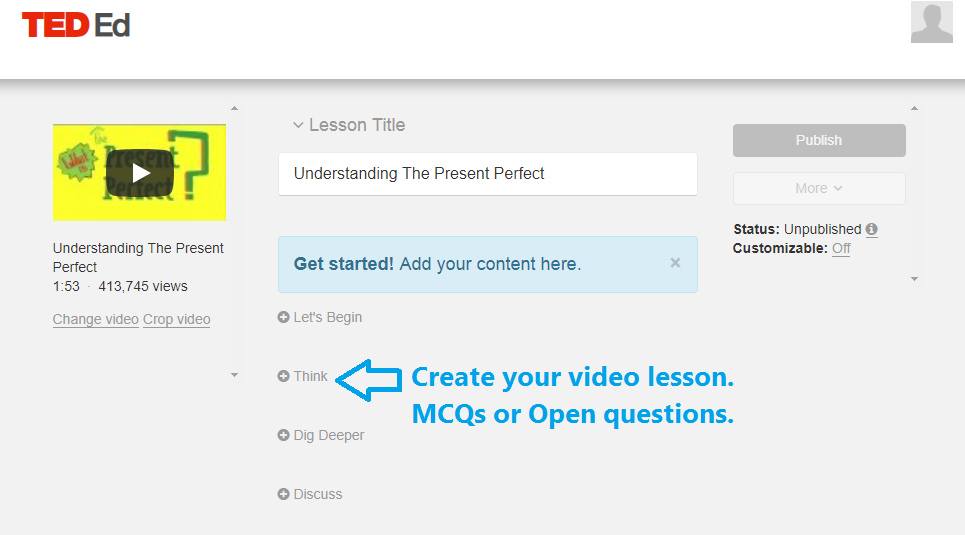 17
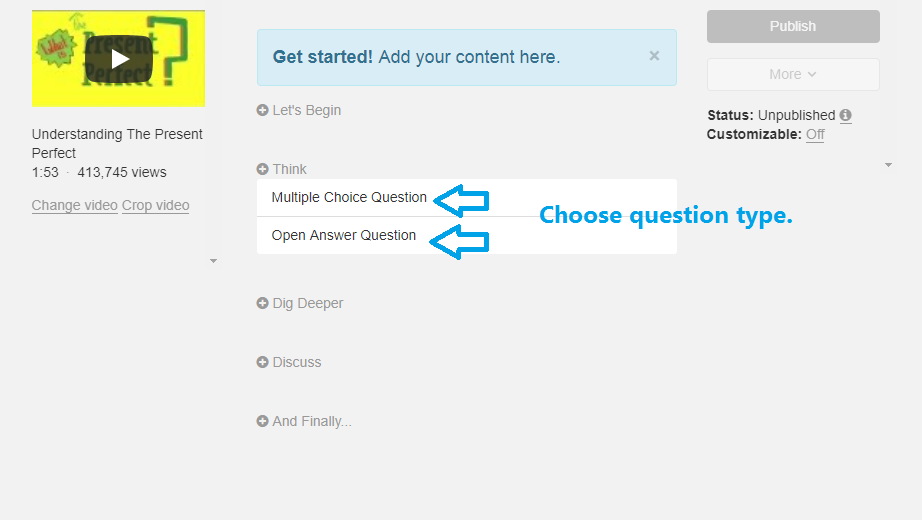 18
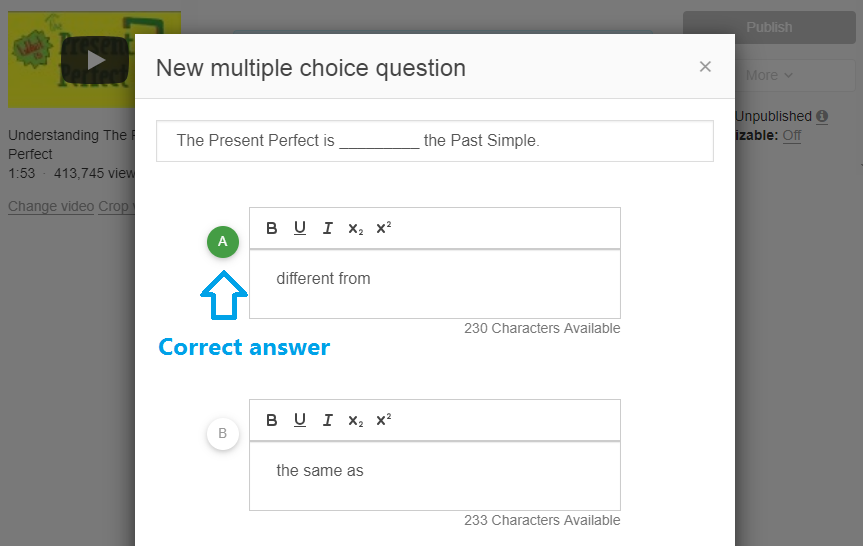 19
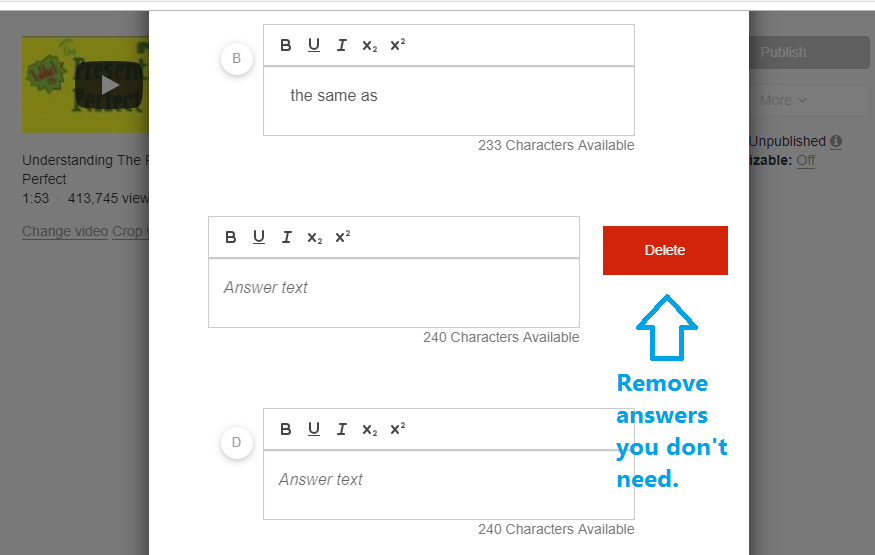 20
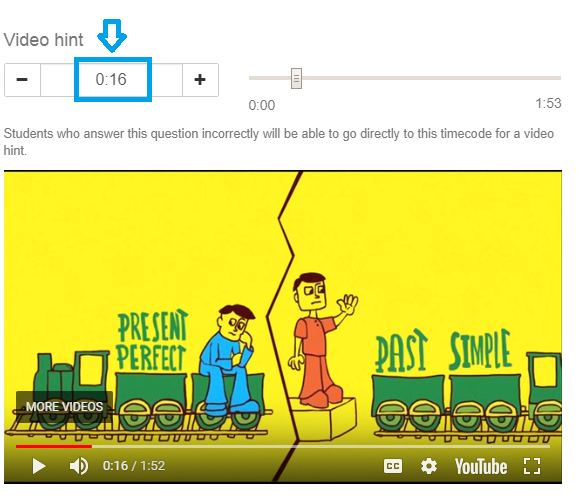 Create a video hint by locating where in the video the answer is given!
If a student gives the wrong answer, the Video Hint button will show.
21
STEP 6
Write an intro to your lesson.
22
STEP 6
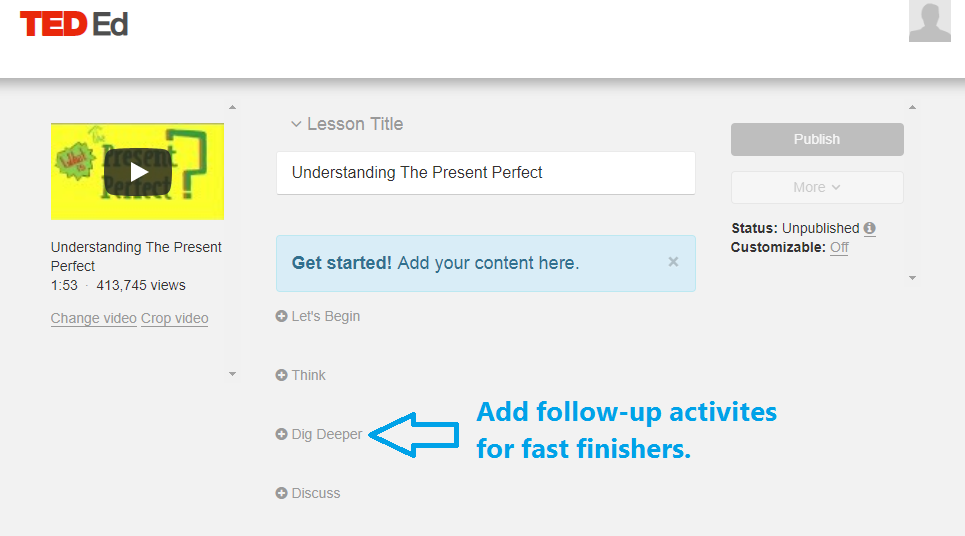 23
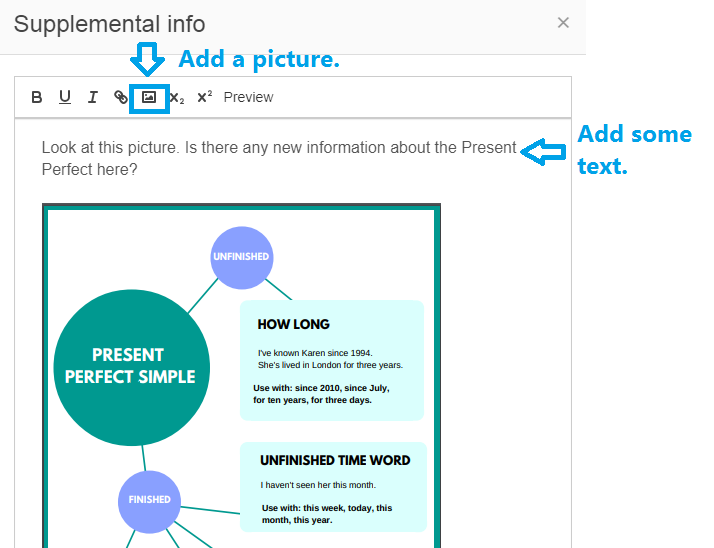 24
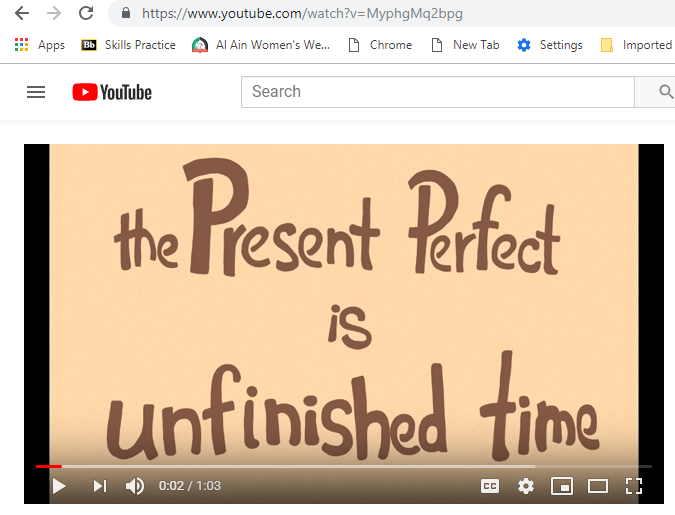 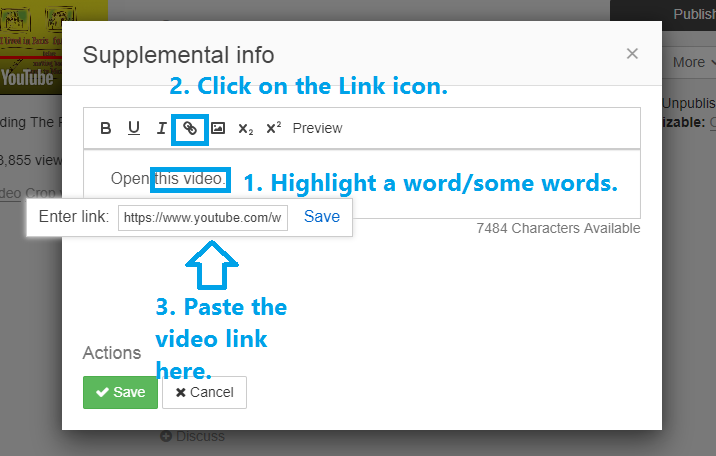 25
STEP 7
Add a Discussion Forum.
26
STEP 7
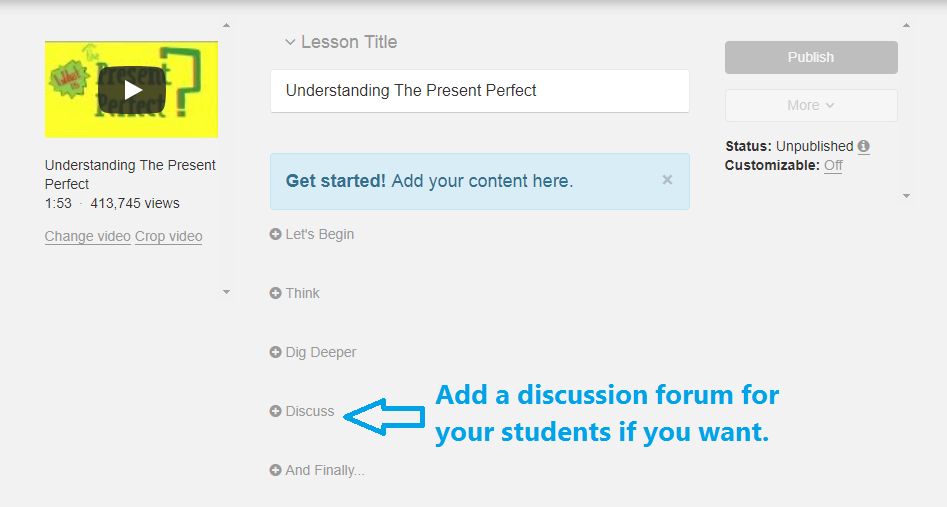 27
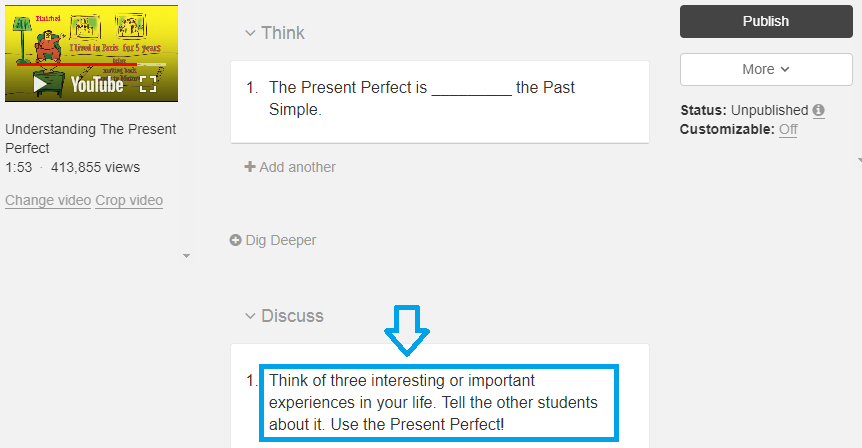 28
STEP 8
Wrap-up and homework.
29
STEP 8
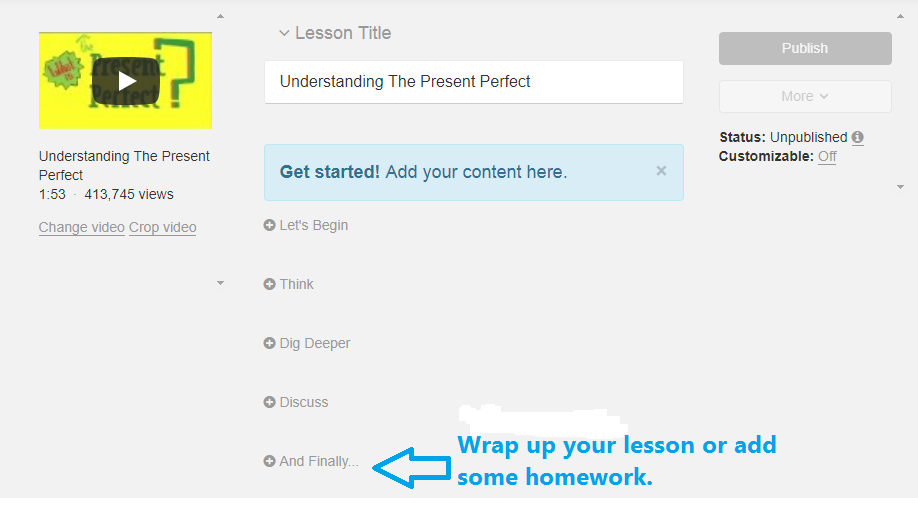 You have the same options of text, images, links and additional videos.
30
STEP 9
Publish!
31
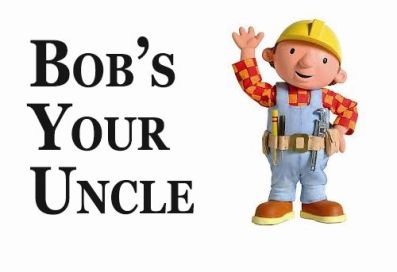 32
STEP 9
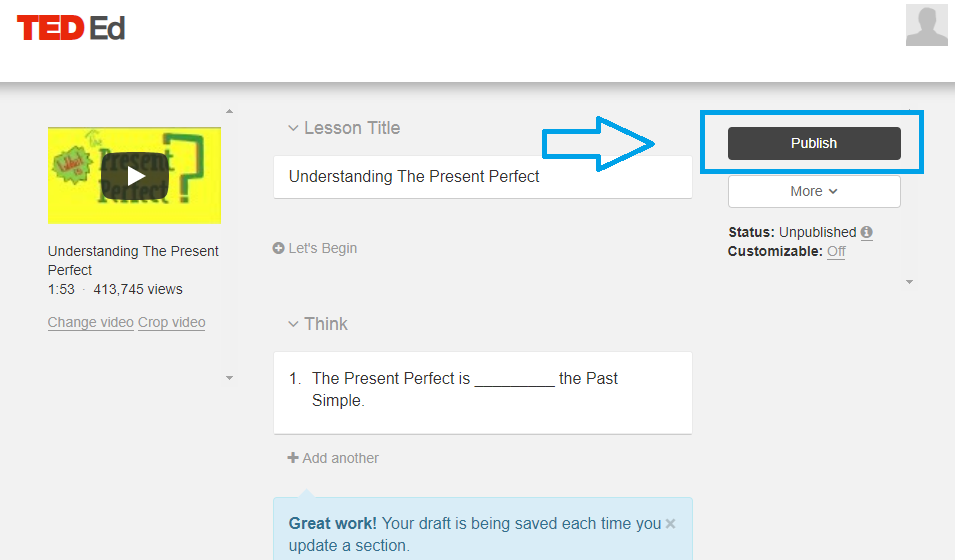 Decide if you want students to log in with TED or not (not is recommended)
33
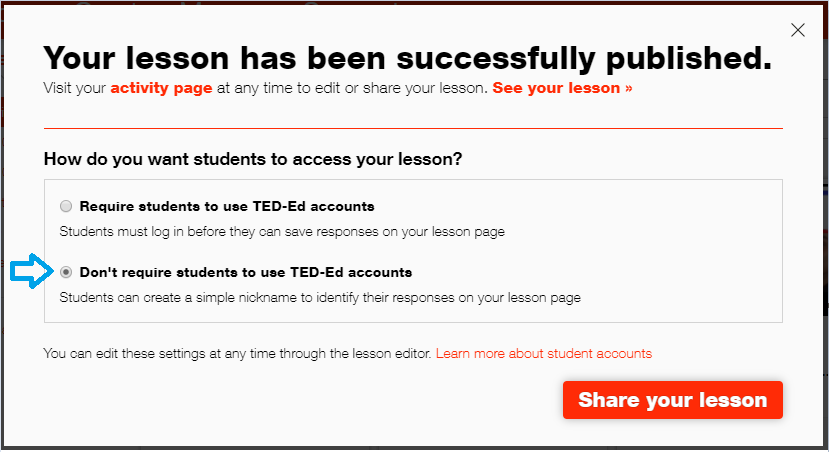 34
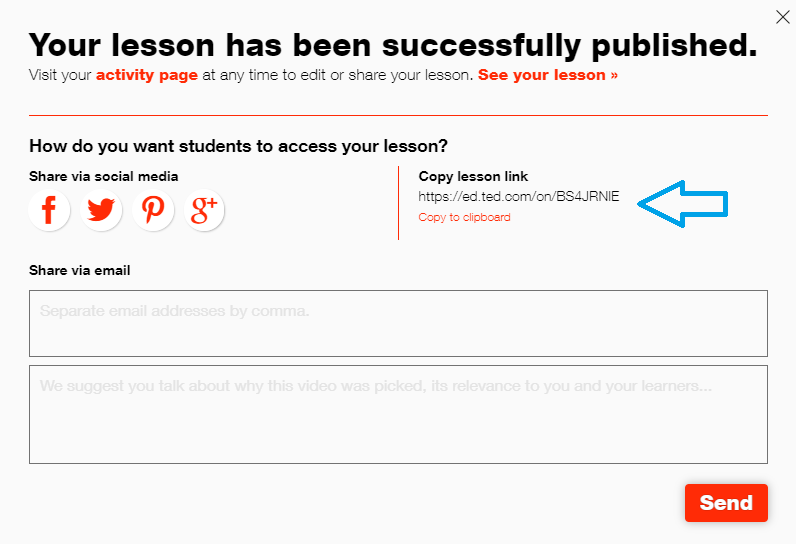 35
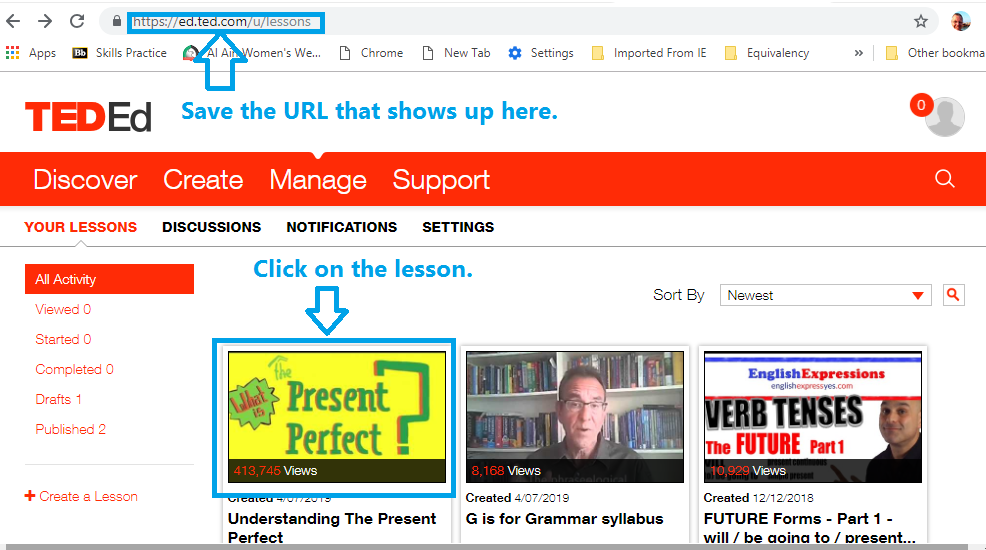 36
STEP 10
Review students’ work.
37
STEP 10
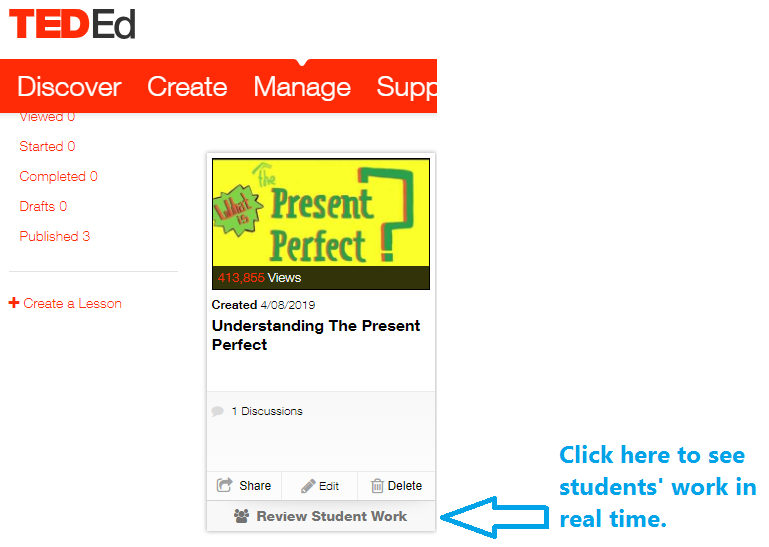 You can display students’ work in real time.
38
Summary of students’ scores
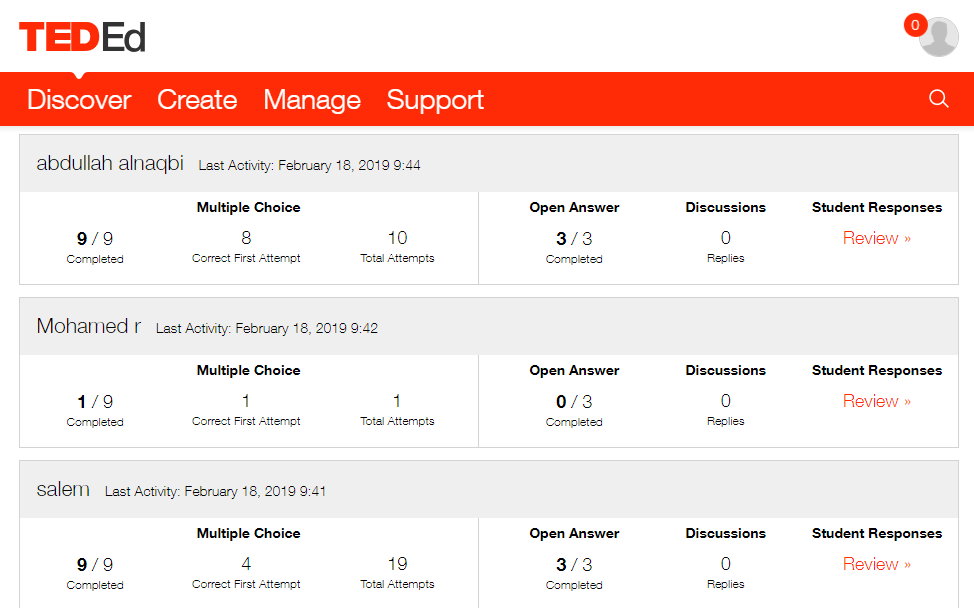 39
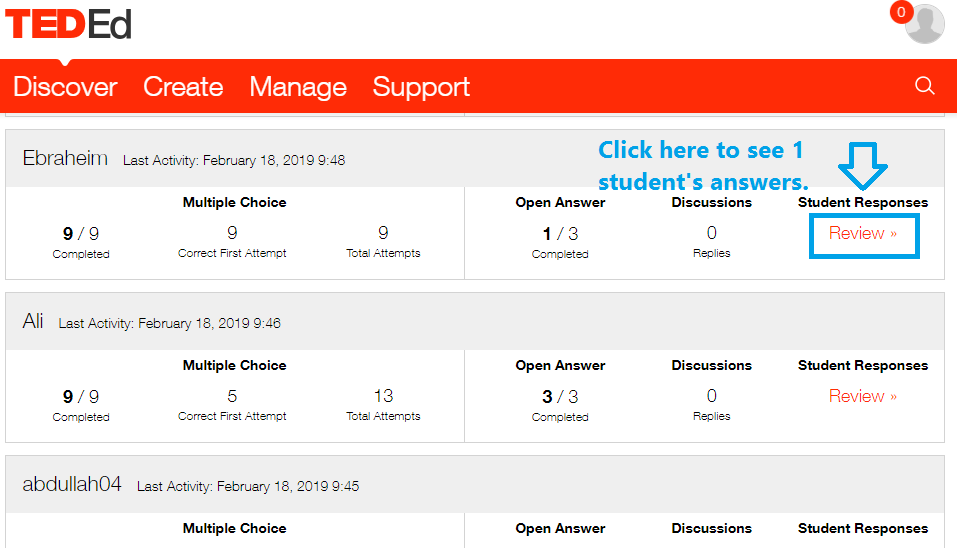 40
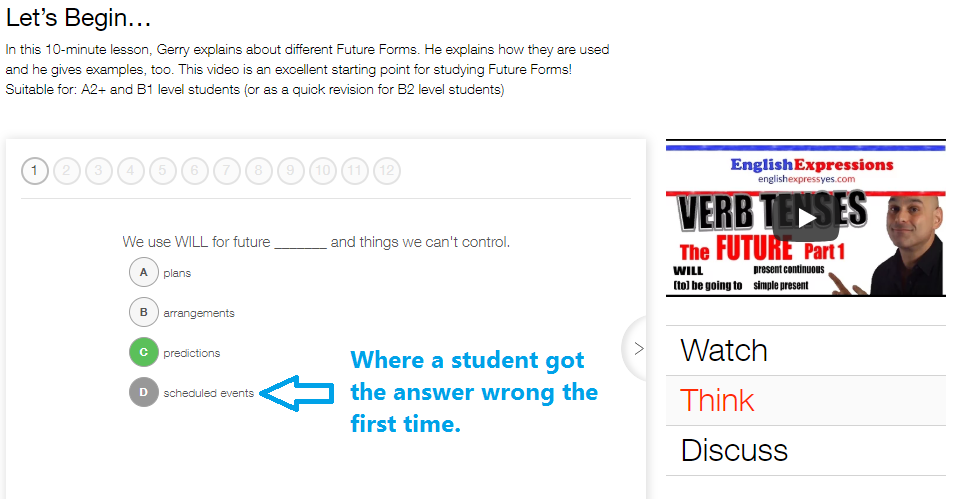 41
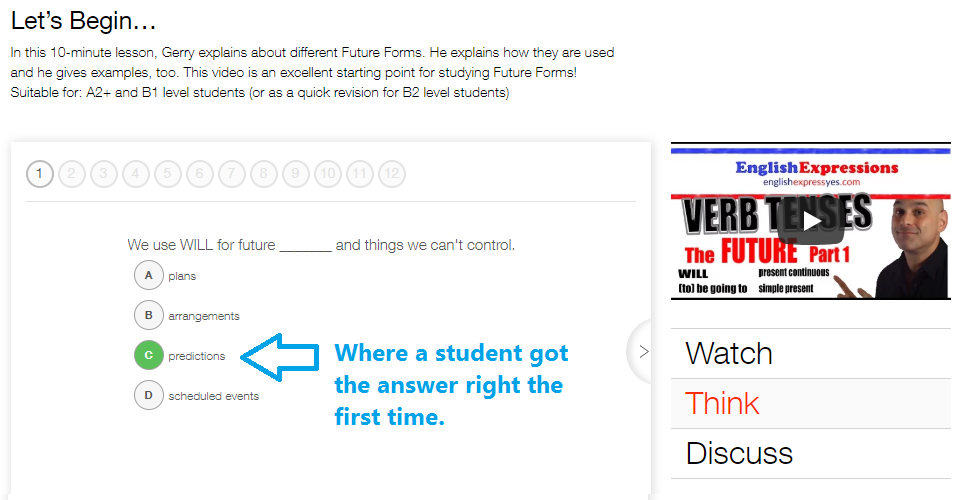 42
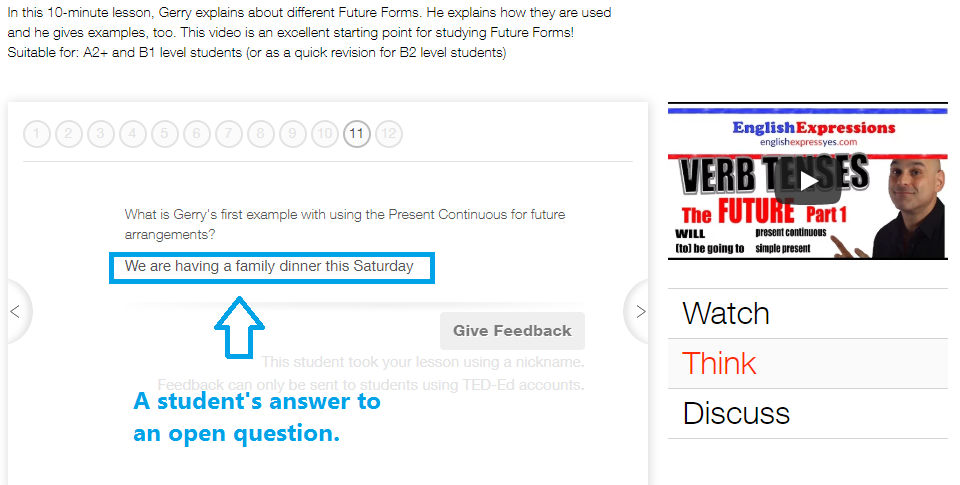 43
It’s easy to switch between students once you’ve opened the first review page.
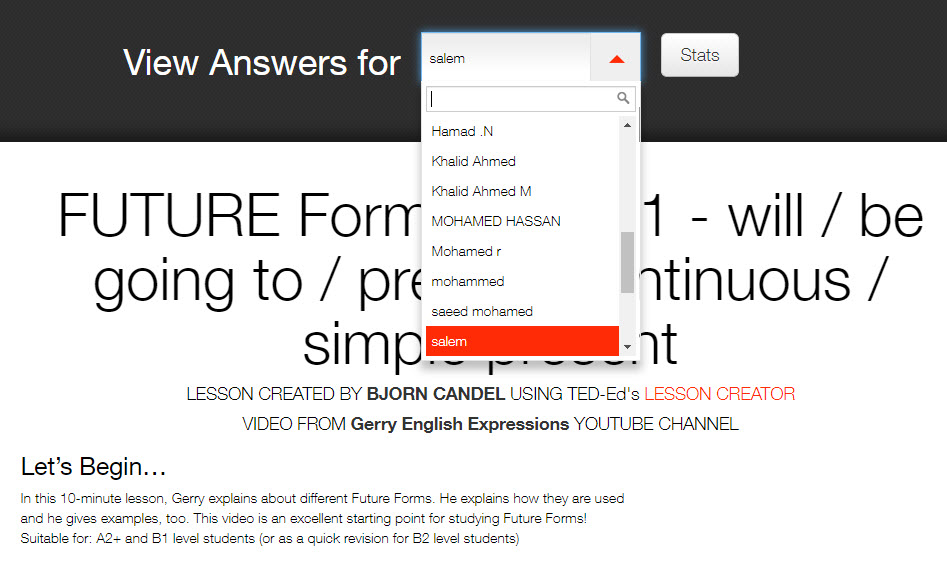 44
bjorn.candel@hct.ac.ae
45